LEARNING ANALYTICS AND FAIRNESS: 
DO EXISTING ALGORITHMS SERVE EVERYONE EQUALLY?
Knowledge Media institute
Vaclav Bayer, Martin Hlosta, Miriam Fernandez

eSTEeM conference
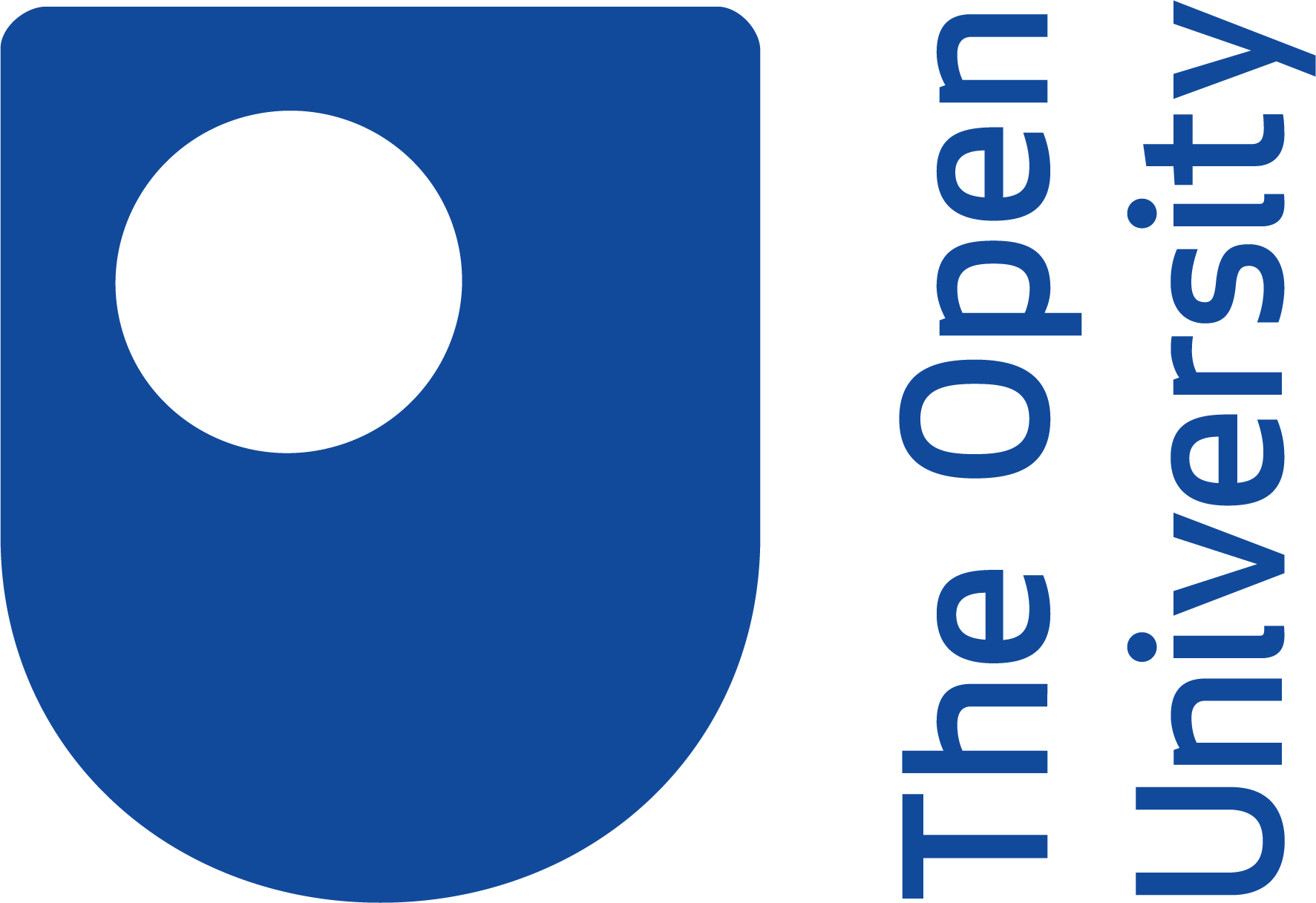 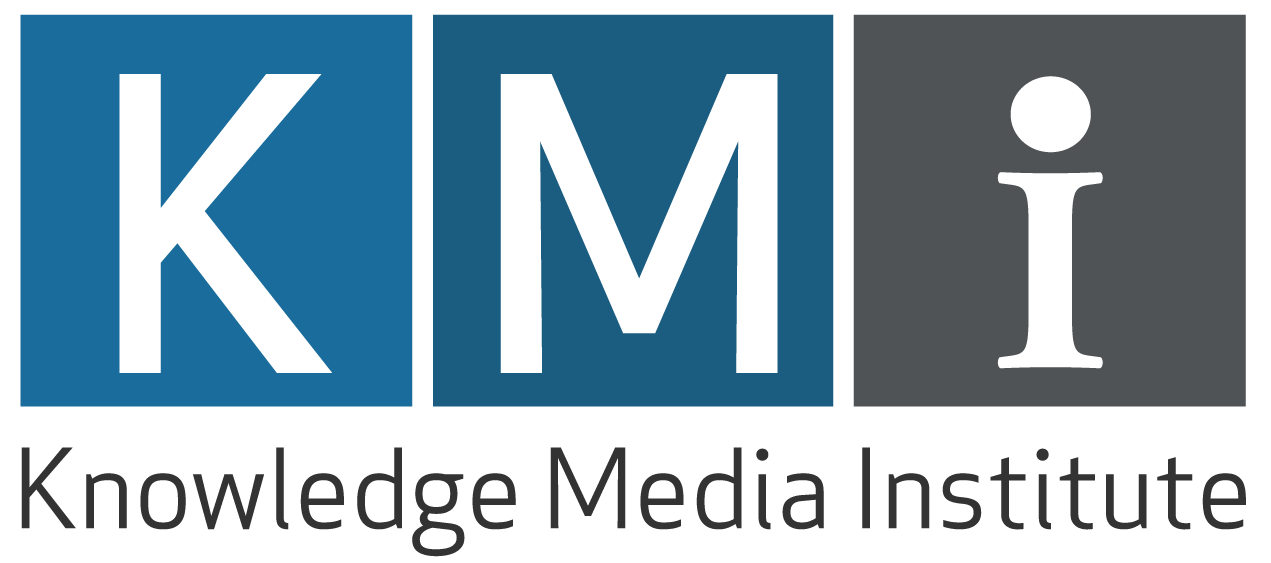 LEARNING ANALYTICS AND FAIRNESS: DO EXISTING ALGORITHMS SERVE EVERYONE EQUALLY?
PROBLEM
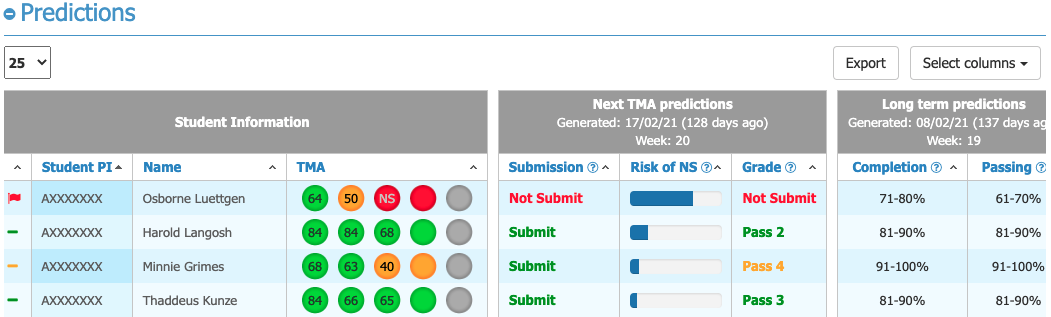 UniversitiesUK and AdvanceHE report a 13% awarding gap for Black, Asian and Minority Ethnic (BAME)1,2

Black, Asian and Minority Ethnic (BAME) students at the Open University put more effort and spend more time studying, they are, however, less likely to complete, pass or achieve an excellent grade compared to White students4

Similar effect found for female students in STEM.


Disabled students are less likely to obtain a degree-level qualification (21.8%) compared to non-disabled students3 

OU’s goal to reduce the existing “good” module pass gap between BAME and White students from 19.3% (2017/2018) to 9.3% (2024/2025)6, Office for Students (24.4% -> 14.4%)7

7% higher chances to pass modules for students if their tutors used OUAnalyse Predictive Learning Analytics at the Open University5
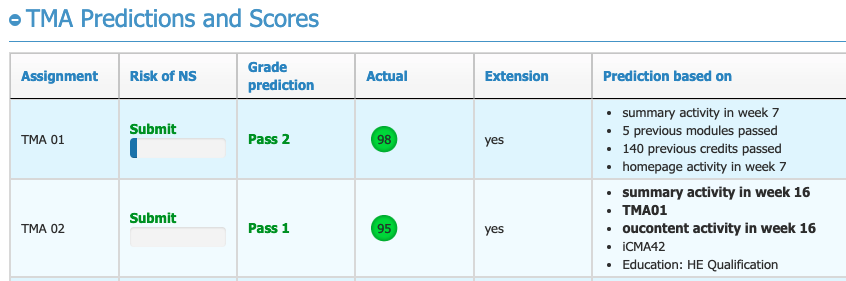 Are the predictions fair and accurate for everyone equally?
Vaclav Bayer, Martin Hlosta, Miriam Fernandez
vaclav.bayer@open.ac.uk
https://orcid.org/0000-0001-8953-6335
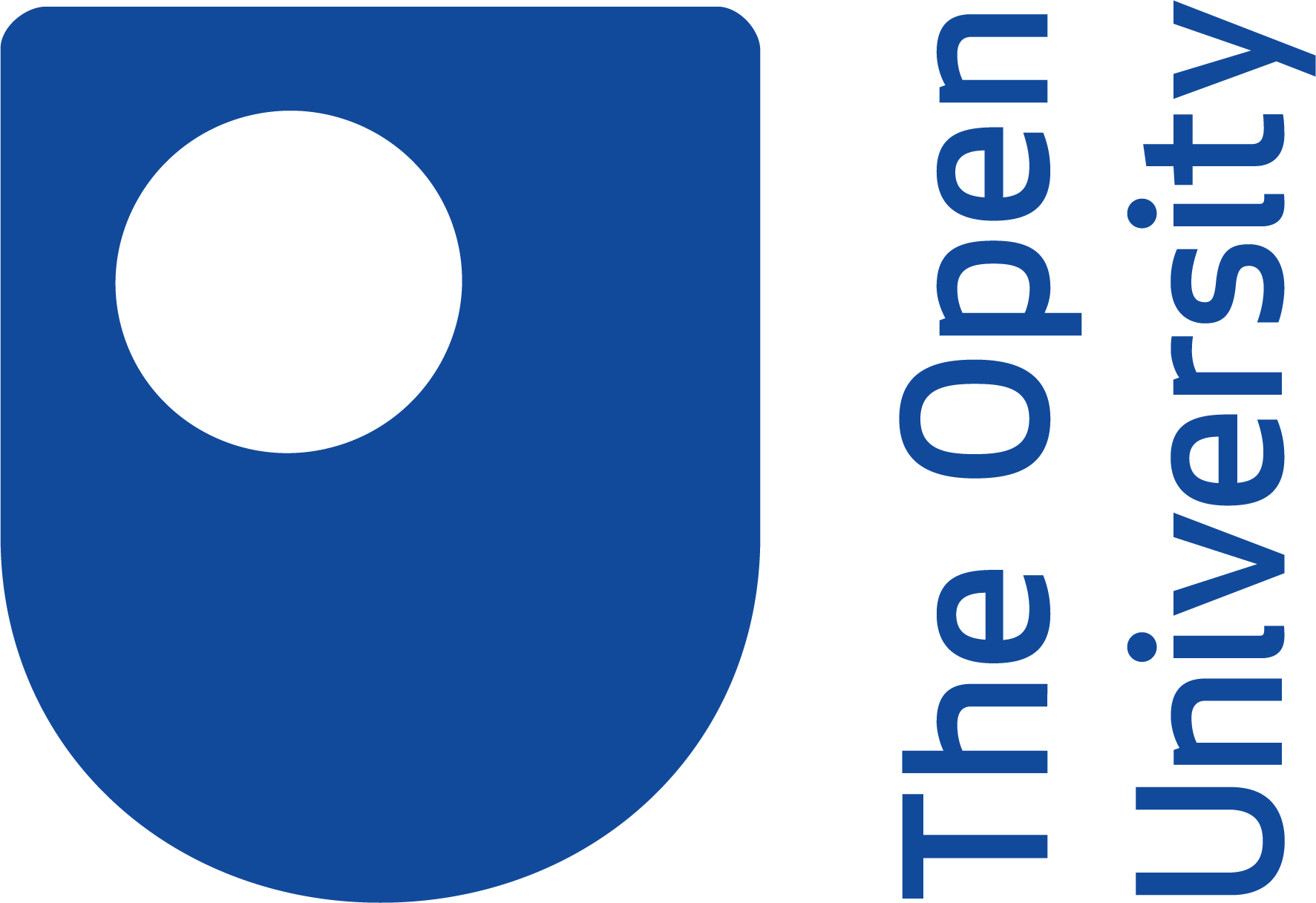 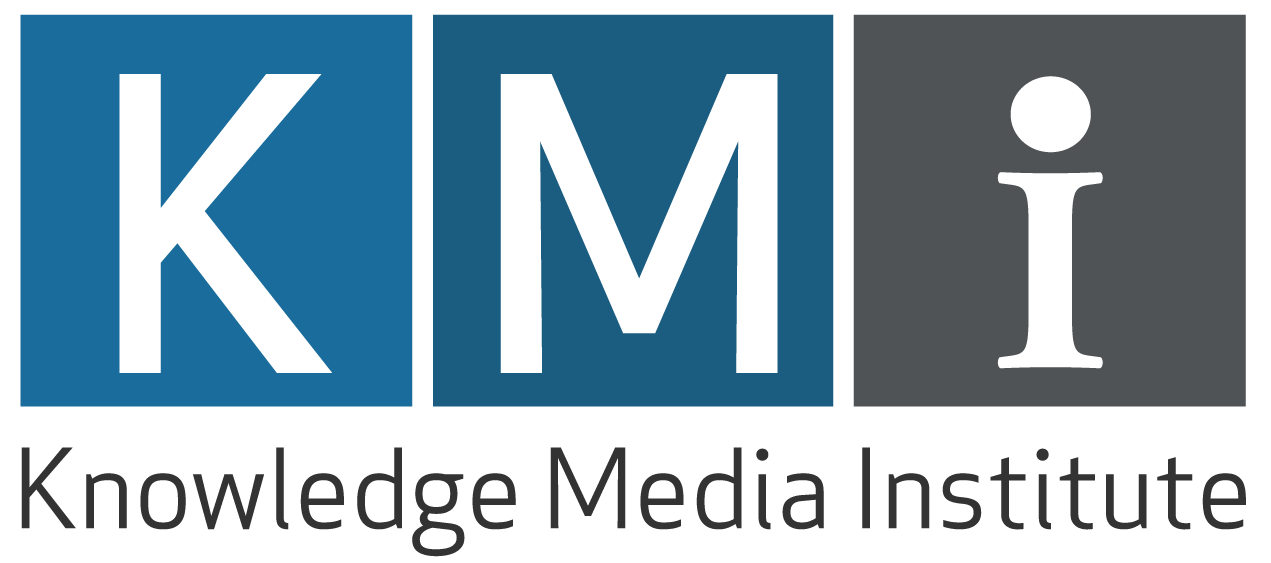 LEARNING ANALYTICS AND FAIRNESS: DO EXISTING ALGORITHMS SERVE EVERYONE EQUALLY?
METHODOLOGY
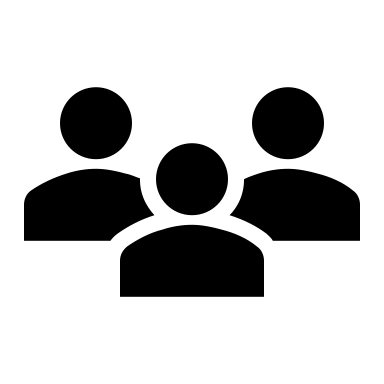 32,538 unique students
White (87.7%), Black (3.3%), Asian (3.7%), Rest (Mixed, Other, Refused, Unknown) (5.3%);
Female (71.8%)  x Male (28.2%);
Non-disabled (74.2%) x Disabled (25.8%);
14 largest modules (4 faculties)
RQ1: Do existing LA prediction models work equally effectively for all types of students?

RQ2: Do the LA population-specific prediction models perform better?

Exclusion of protected attributes (Fairness through unawareness)
Metrics:
False Positive Rate (FPR) - students erroneously predicted to Not Submit
False Negative Rate (FNR) - students erroneously predicted to Submit (more severe error as students most likely don’t receive needed support)
AUC - model's overall accuracy
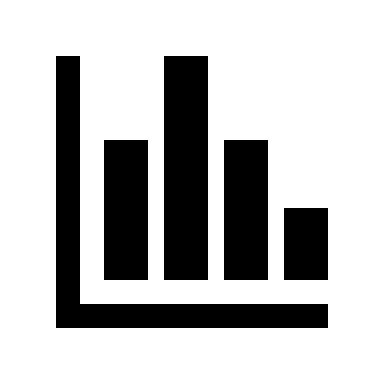 Different configurations of the model
Training 2018J, Predicting 2019J
Protected attributes: Ethnicity, Disability, Gender
Model: Gradient Boosting Model
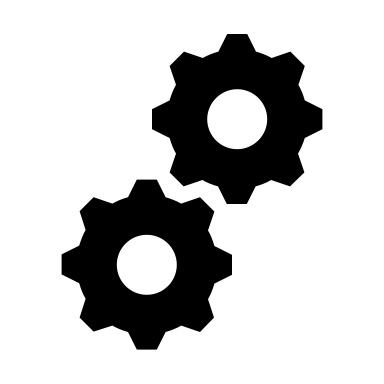 Vaclav Bayer, Martin Hlosta, Miriam Fernandez
vaclav.bayer@open.ac.uk
https://orcid.org/0000-0001-8953-6335
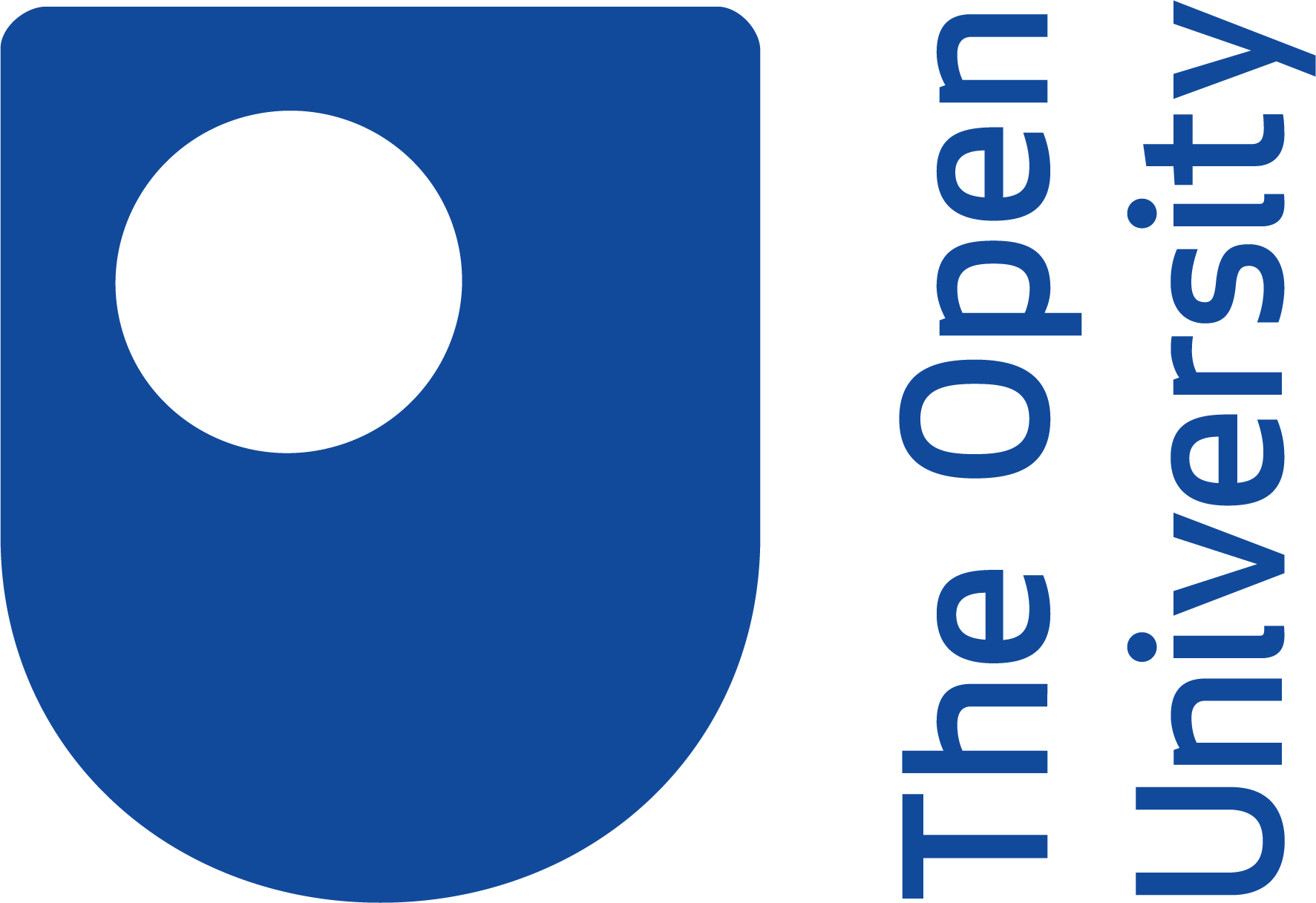 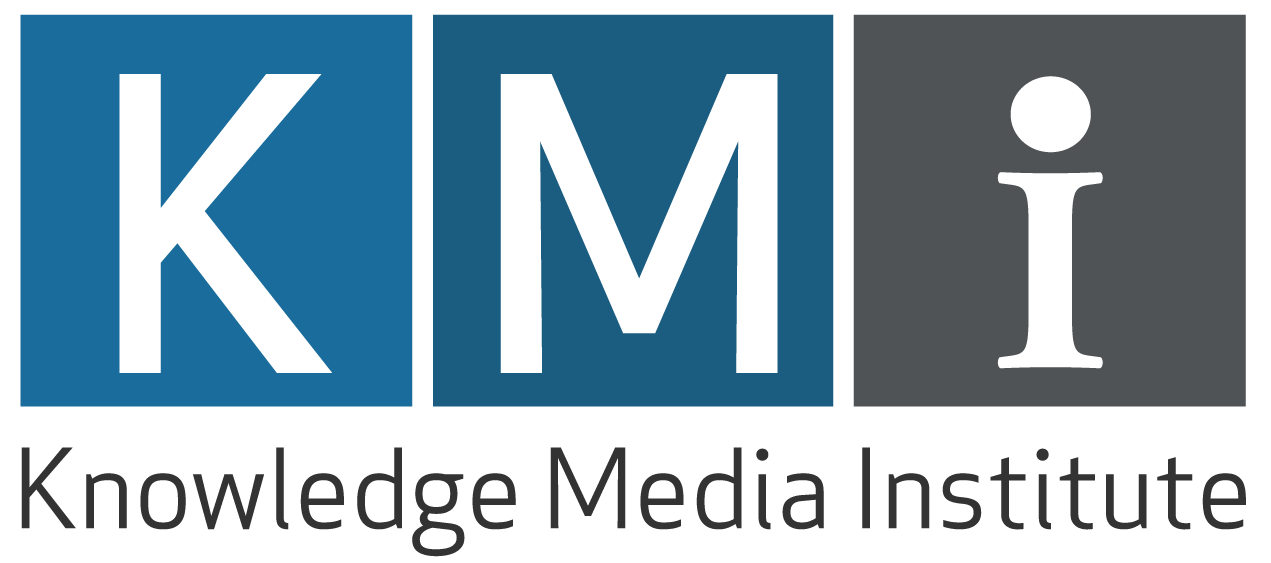 LEARNING ANALYTICS AND FAIRNESS: DO EXISTING ALGORITHMS SERVE EVERYONE EQUALLY?
RQ1: Do existing LA prediction models work equally effectively for all types of students?
All data
Model
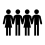 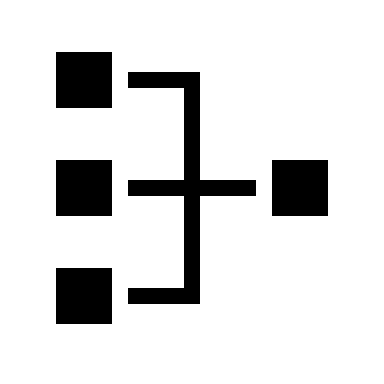 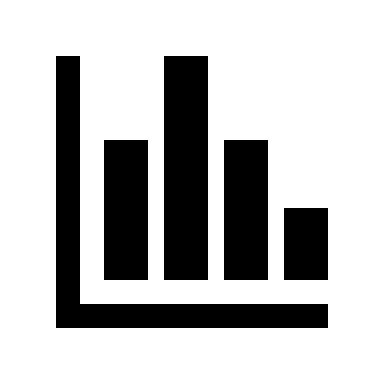 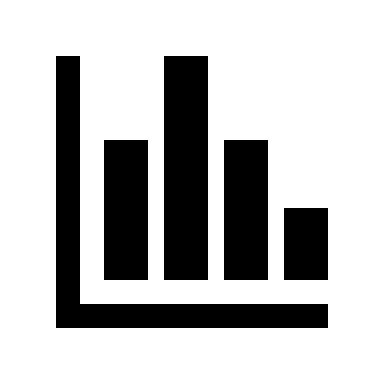 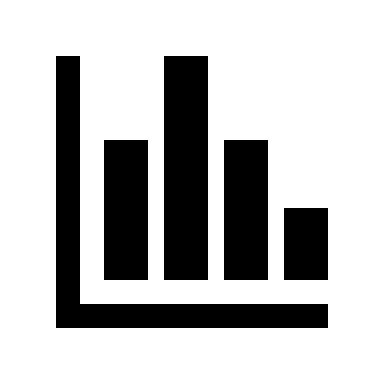 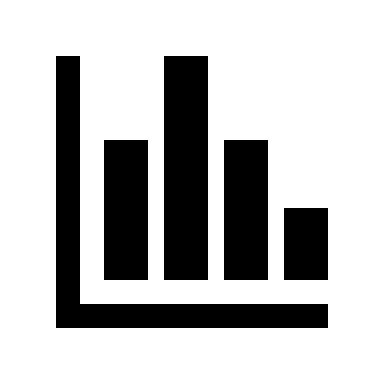 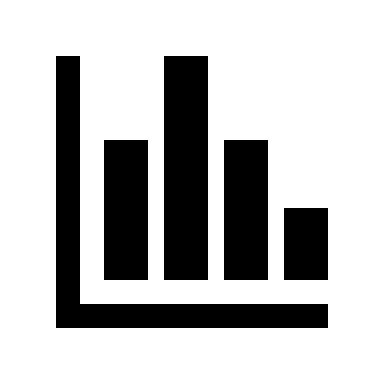 Female eval.
Disabled 
eval.
White 
eth. eval.
Black 
eth. eval.
…
Training on all data
A separate evaluation of each subgroup is made
Comparison Majority vs Minority
The model advantages White ethnicity in terms of AUC and FPR. Black and Rest groups have a higher chance to be correctly identified as being at risk of not submitting
The model is less accurate and presents a higher FNR for Female students
The model is less accurate (3%) and presents a higher FPR for Disabled students
Vaclav Bayer, Martin Hlosta, Miriam Fernandez
vaclav.bayer@open.ac.uk
https://orcid.org/0000-0001-8953-6335
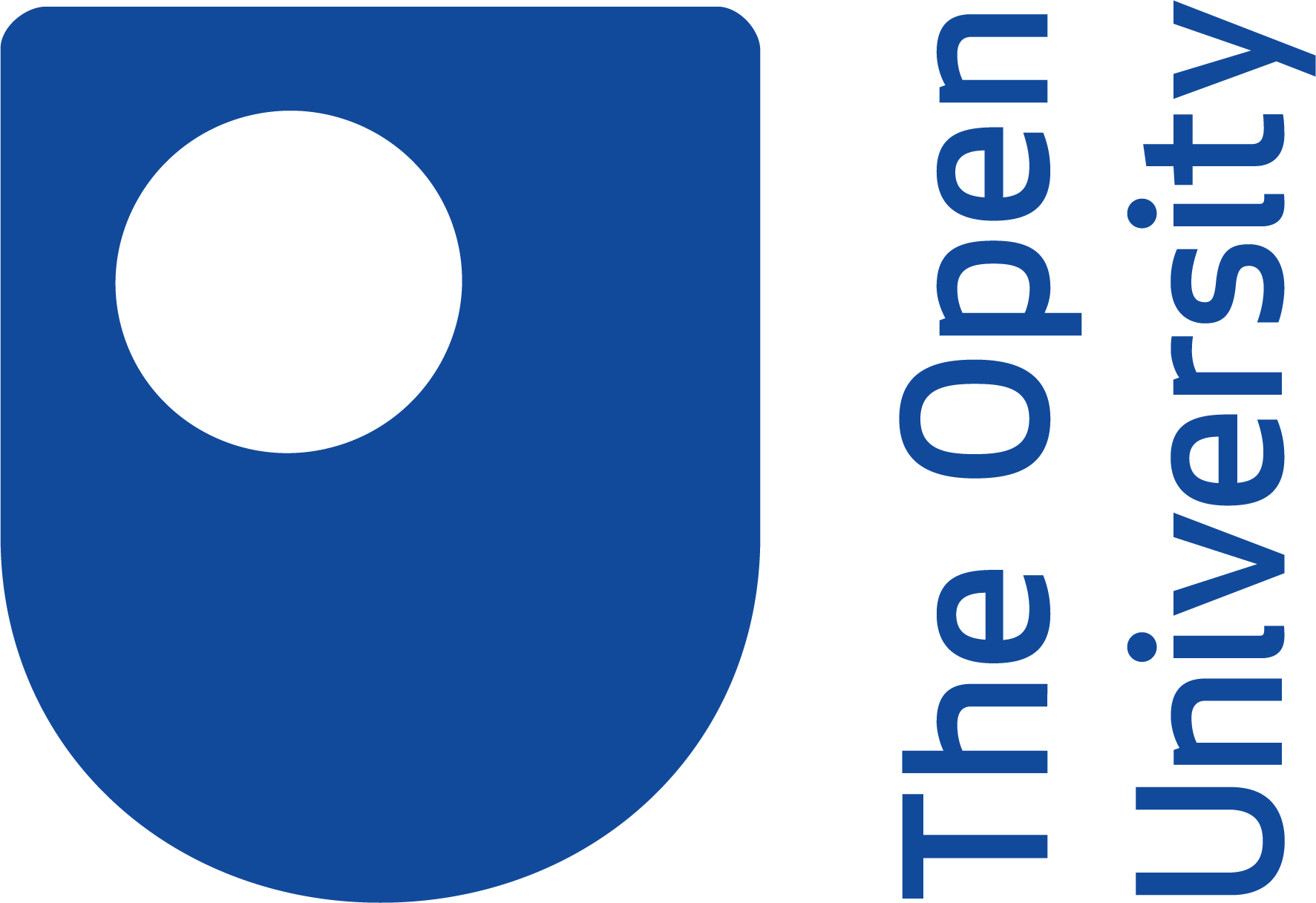 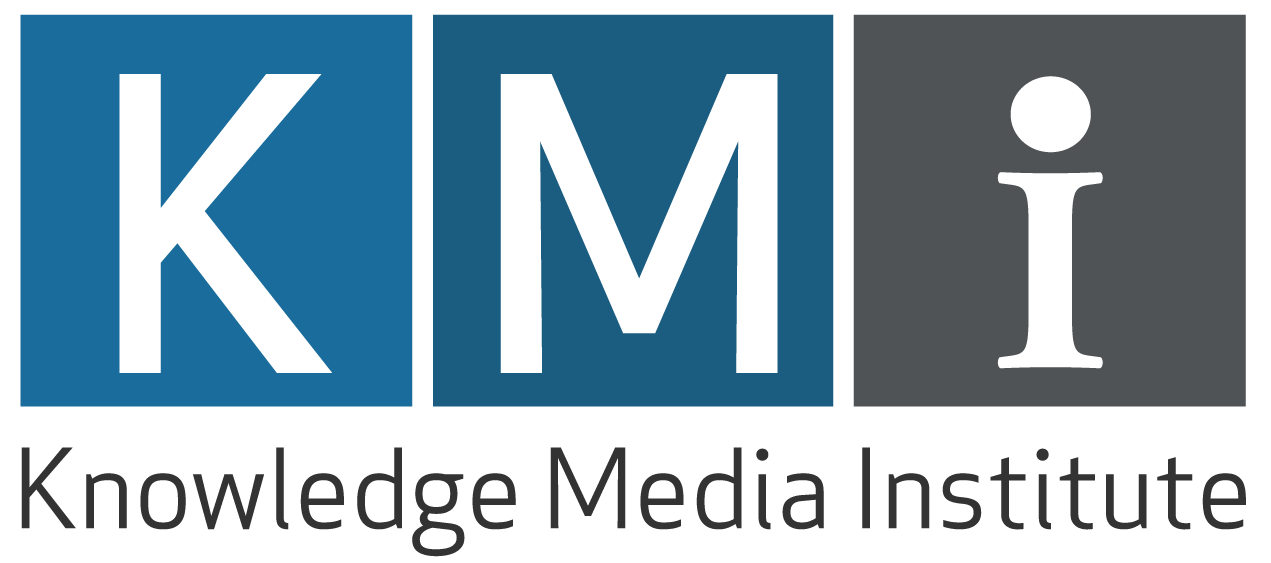 LEARNING ANALYTICS AND FAIRNESS: DO EXISTING ALGORITHMS SERVE EVERYONE EQUALLY?
RQ2: Do the LA population-specific prediction models perform better?
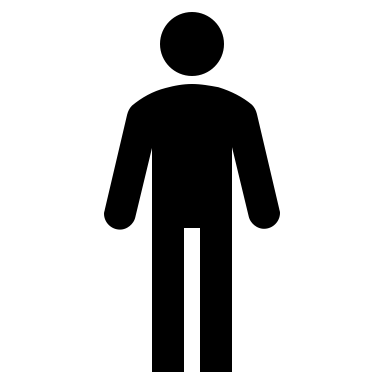 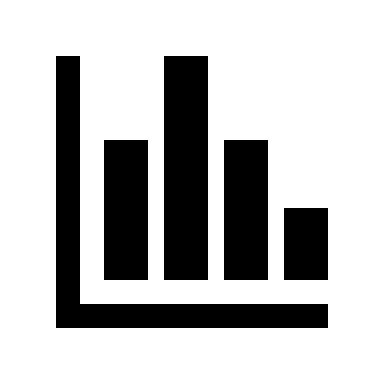 White 
eth. data.
White 
eth. eval.
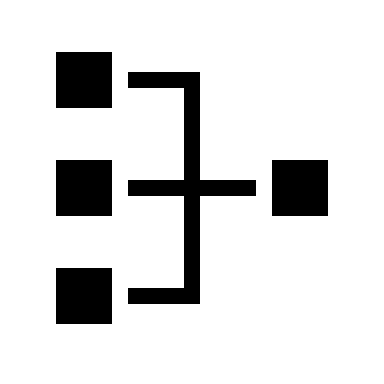 Model
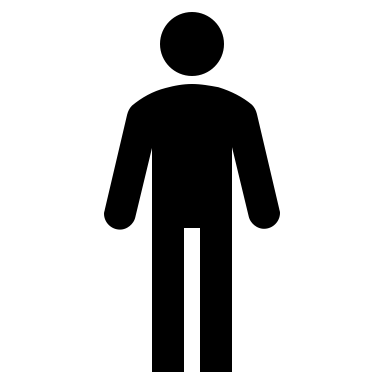 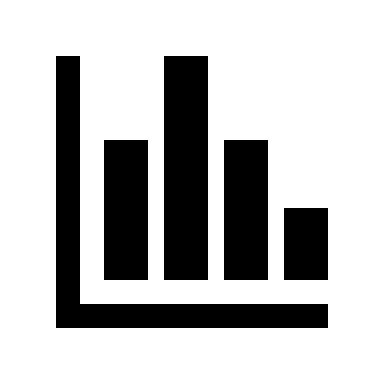 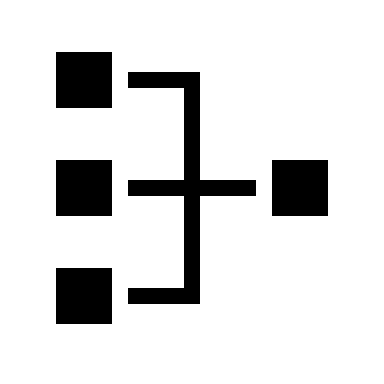 Black
eth. data.
Black 
eth. eval.
Model
.
.
.
.
.
.
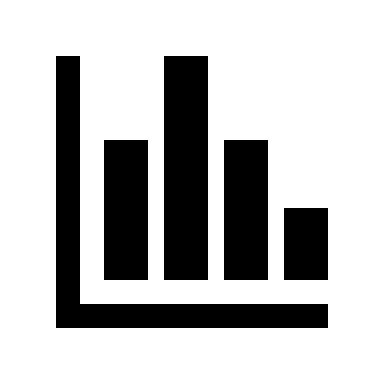 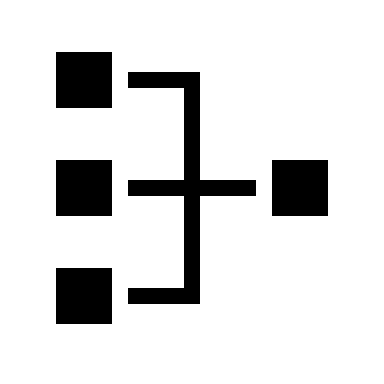 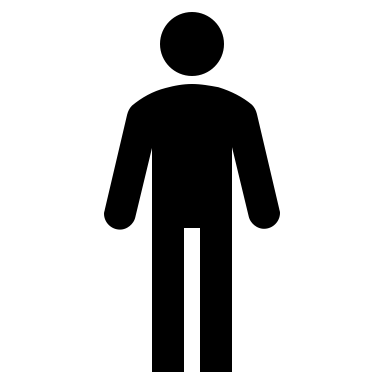 Disabled  eval.
Disabled
stud. data
Model
The models are trained and evaluated only on a specific population of students
Compared to the evaluation of corresponding Baseline population
Only White students sub-population specific model performed better in terms of AUC. 
The rest of the models otherwise presented lower AUC and higher both error rates.
Vaclav Bayer, Martin Hlosta, Miriam Fernandez
vaclav.bayer@open.ac.uk
https://orcid.org/0000-0001-8953-6335
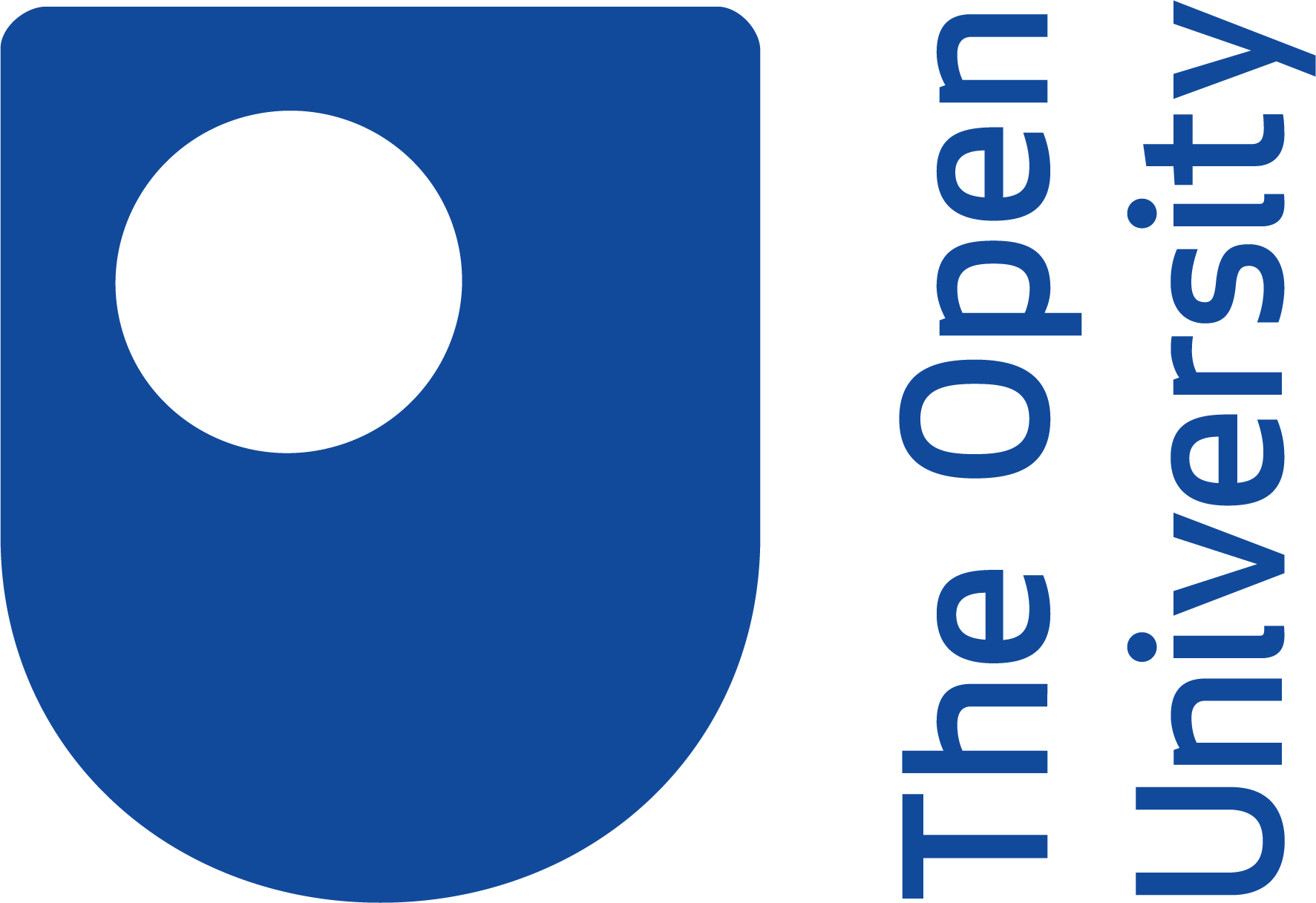 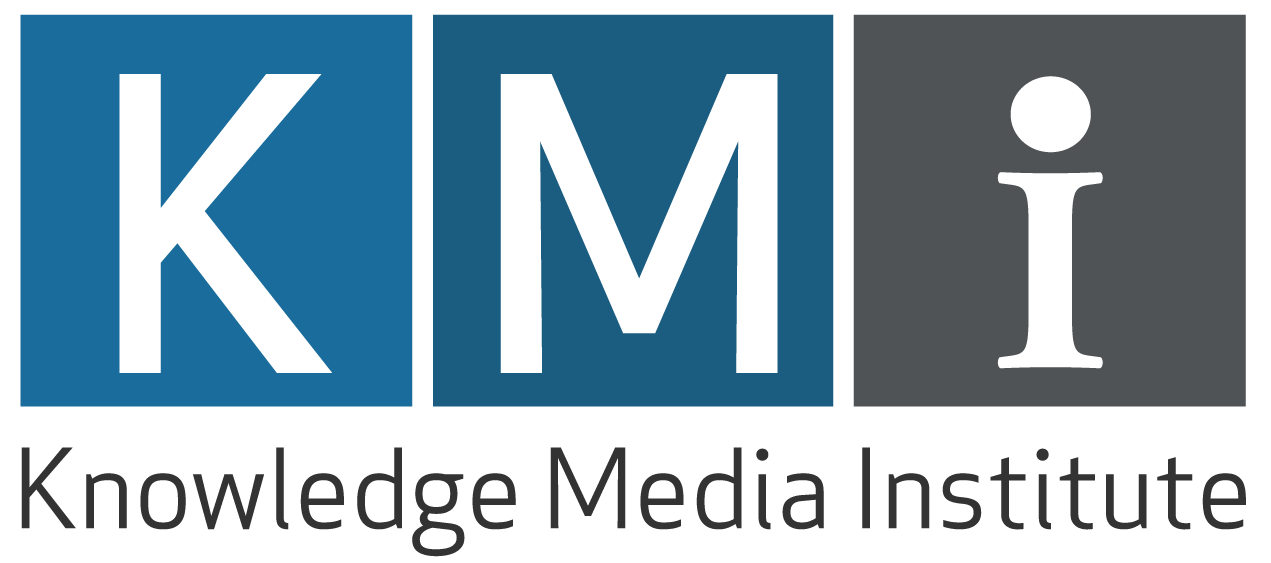 LEARNING ANALYTICS AND FAIRNESS: DO EXISTING ALGORITHMS SERVE EVERYONE EQUALLY?
Fairness through unawareness
Exclude 
ethnicity attr.
All data
Model
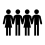 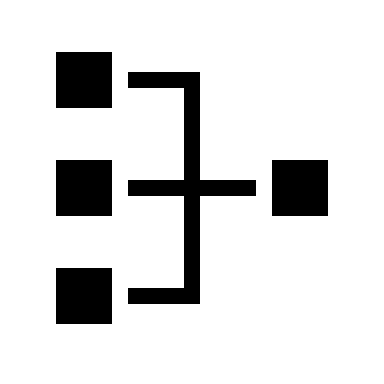 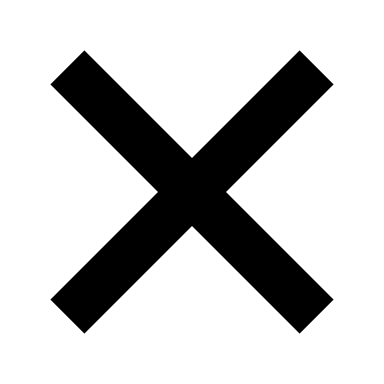 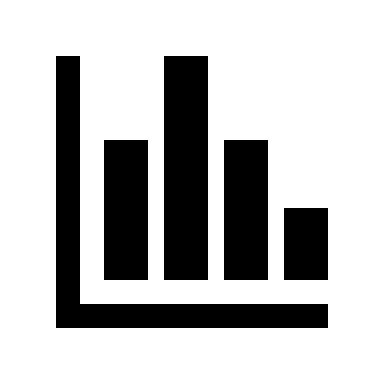 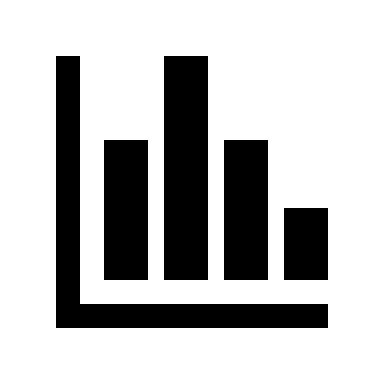 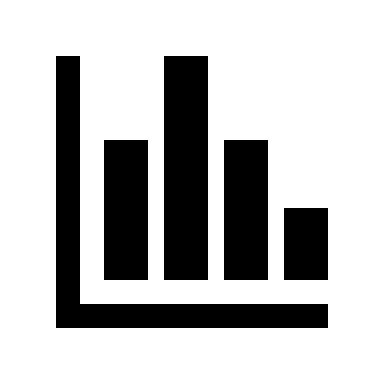 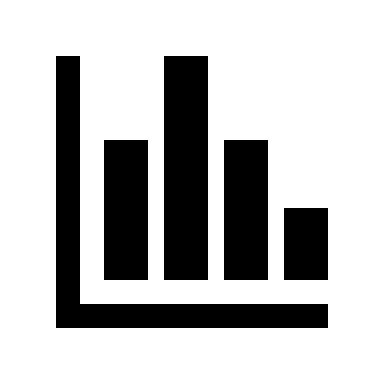 Rest eth. eval.
White 
eth. eval.
Black 
eth. eval.
Asian 
eth. eval.
The protected attributes are excluded during the model training process
The evaluation of each subgroup separately
A comparison with Baseline evaluation results are made to discover the influence of unawareness on the metrics
The unaware model seems to improve AUC & FNR for Asian, Rest, Non-Disabled, and worsens these for Black and White students
In terms of FPR it’s opposite
No significant change for the gender protected attr.
Vaclav Bayer, Martin Hlosta, Miriam Fernandez
vaclav.bayer@open.ac.uk
https://orcid.org/0000-0001-8953-6335
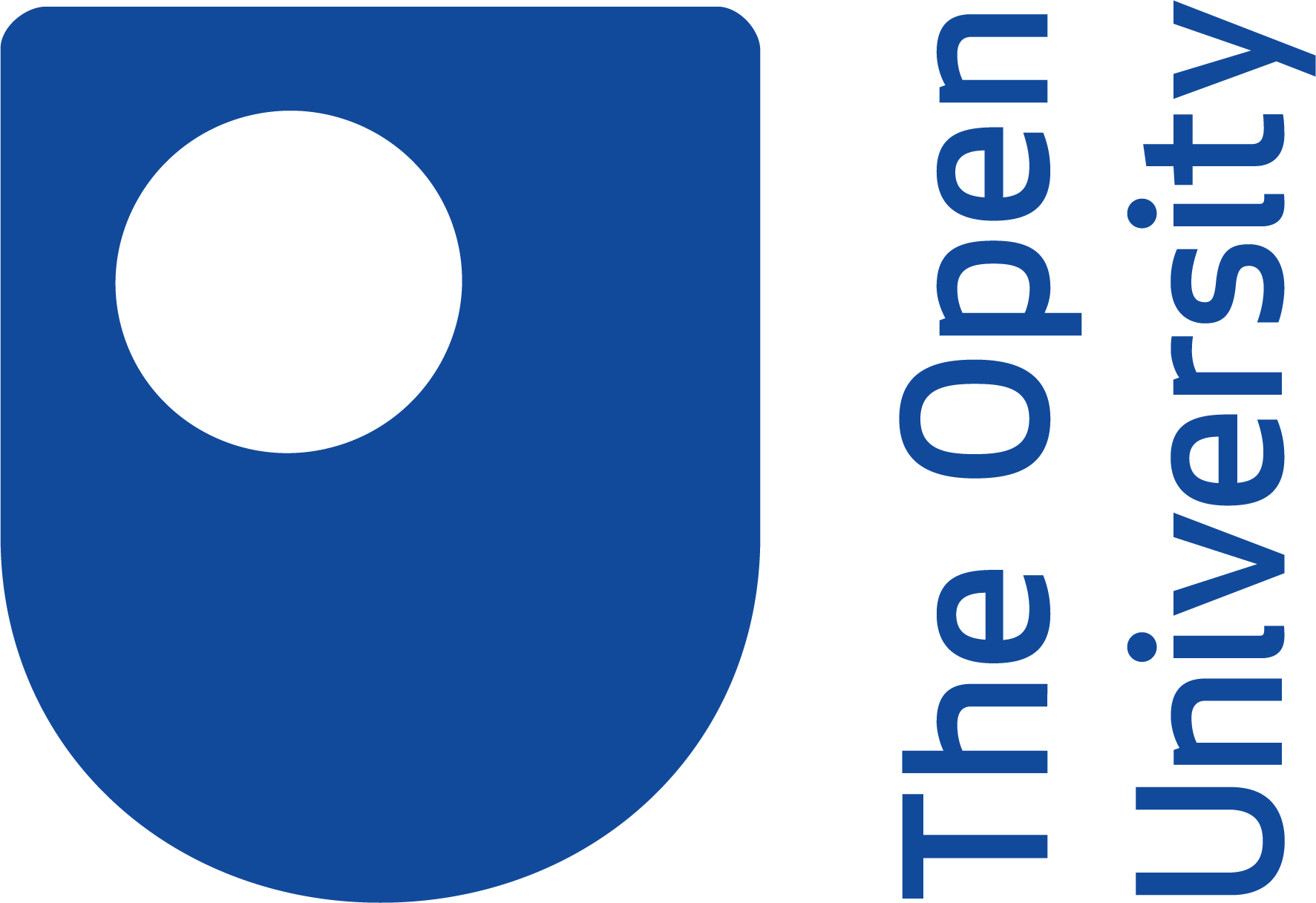 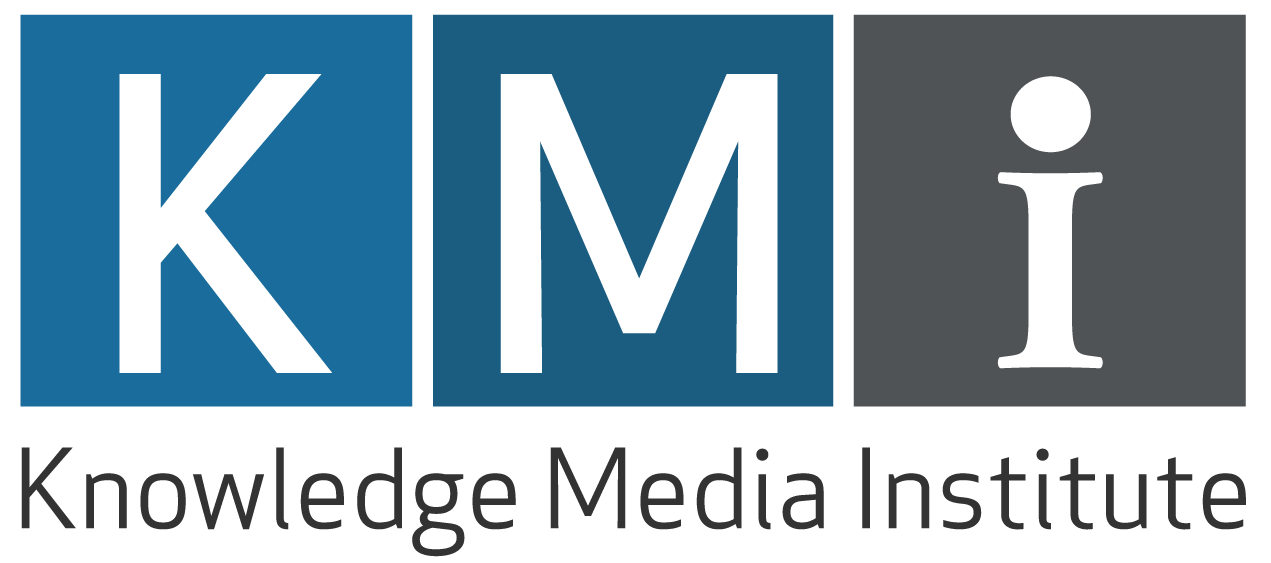 LEARNING ANALYTICS AND FAIRNESS: DO EXISTING ALGORITHMS SERVE EVERYONE EQUALLY?
RESULTS
Existing LA models discover inequalities in terms of accuracy and fairness across ethnicities, gender and disability
Higher AUC for White, Male, and Non-Disabled students. 
Highest FPR: Black, Male, Disabled 
Highest FNR: Asian, Female, Non-disabled 
Individual models worsen AUC and error rates (apart of White stud.)
Excluding protected attr. can improve AUC and error rates for some subgroups
Different methods can help to reduce inequalities on different levels, but the solution is not systematic, and therefore, different adaptations and definitions of fairness are needed.
Vaclav Bayer, Martin Hlosta, Miriam Fernandez
vaclav.bayer@open.ac.uk
https://orcid.org/0000-0001-8953-6335
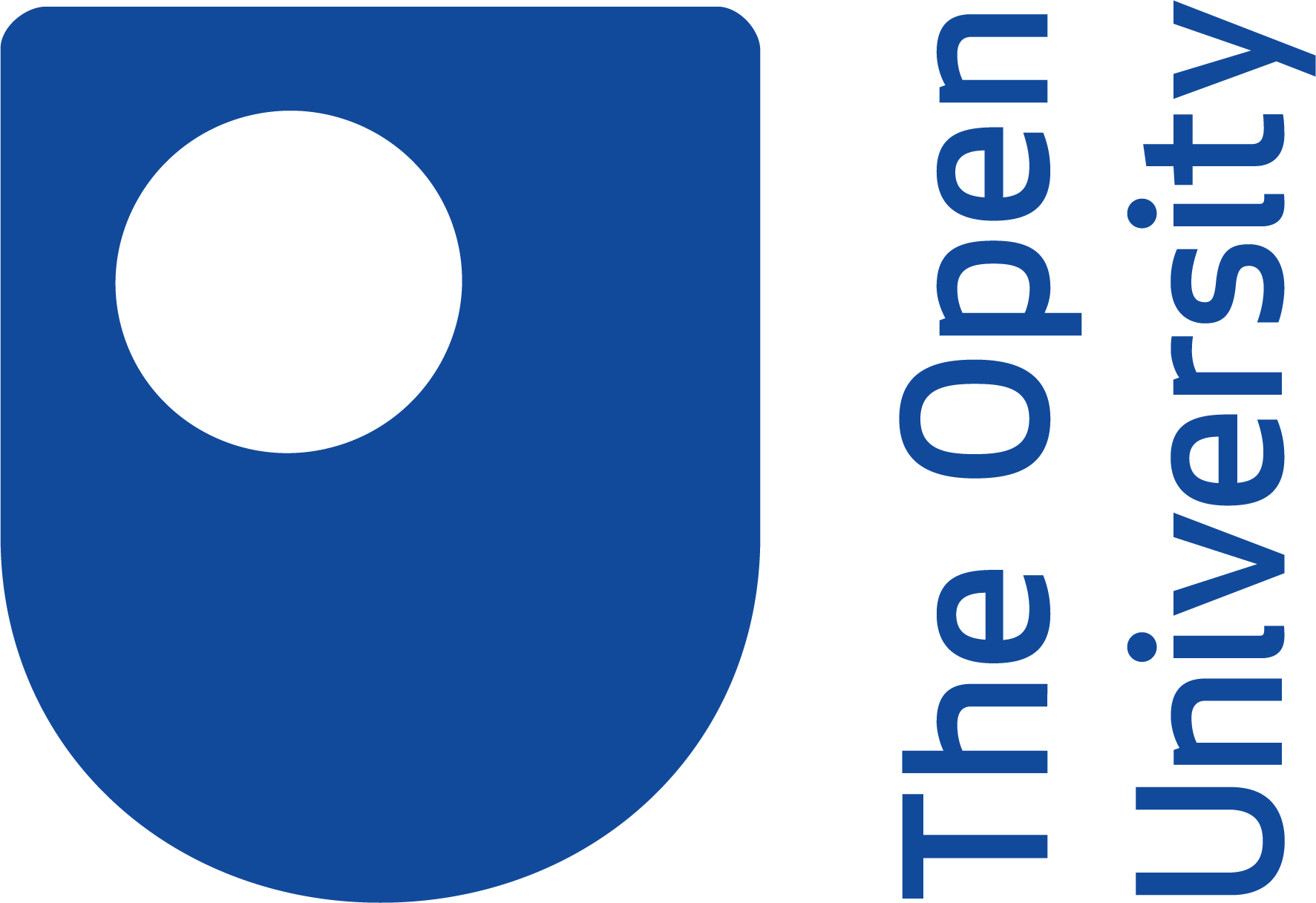 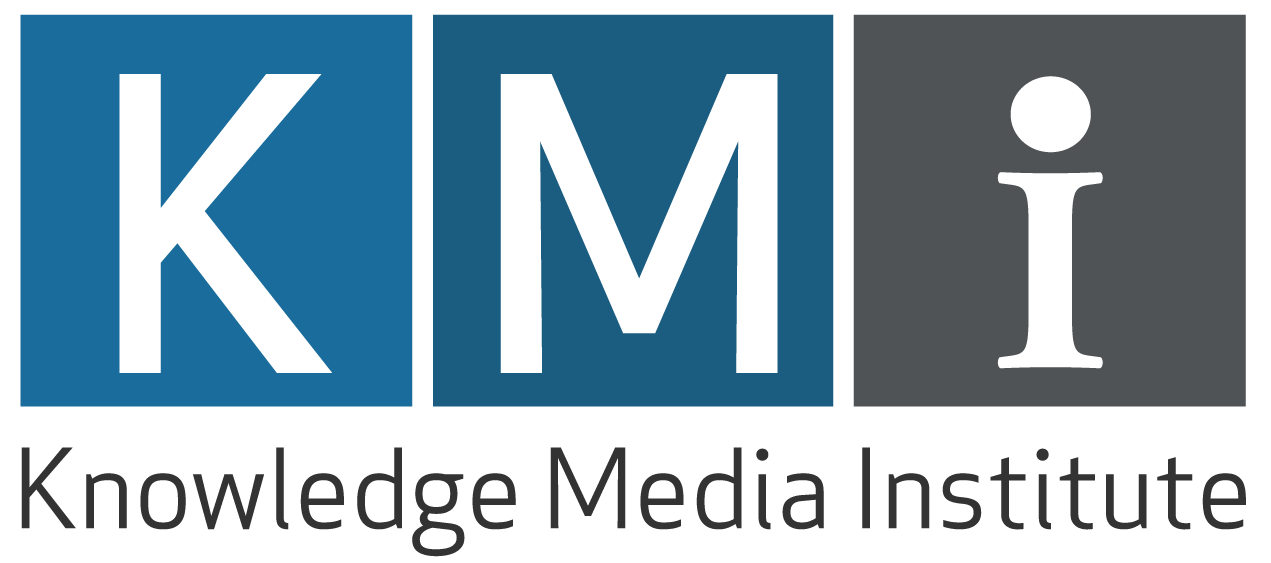 References
https://www.universitiesuk.ac.uk/policy-and-analysis/Pages/equality-diversity-inclusion.aspx
https://www.advance-he.ac.uk/guidance/equality-diversity-and-inclusion/student-recruitment-retention-and-attainment/degree-attainment-gaps
https://www.ons.gov.uk/peoplepopulationandcommunity/healthandsocialcare/disability/bulletins/disabilityandeducationuk/2019
Nguyen, Q., Rienties, B., Richardson, J.T.: Learning analytics to uncover inequality in behavioural engagement and academic attainment in a distance learning setting. Assessment & Evaluation in Higher Education 45(4), 594–606 (2020)
Hlosta M., Herodotou C., Bayer V., Fernandez M. (2021) Impact of Predictive Learning Analytics on Course Awarding Gap of Disadvantaged Students in STEM. In: Roll I., McNamara D., Sosnovsky S., Luckin R., Dimitrova V. (eds) Artificial Intelligence in Education. AIED 2021. Lecture Notes in Computer Science, vol 12749. Springer, Cham. https://doi.org/10.1007/978-3-030-78270-2_34
The Open University (2020). OU Access and Participation Plan 2020-2025, http://www.open.ac.uk/about/wideningparticipation/sites/www.open.ac.uk.about.wideningparticipation/files/files/OU%20Access%20and%20Participation%20Plan%202020-2025.pdf 
Office For Students (2018). A new approach to regulating access and participation in English higher education: Consultation outcomes, https://www.officeforstudents.org.uk/media/546d1a52-5ba7-4d70-8ce7-c7a936aa3997/ofs2018_53.pdf